מערכת שידורים לאומית
[Speaker Notes: כל התמונות כאן מ- freepic  ומהספר HIGH SKY שאושר לנו]
Occupations
English - Speaking
Teacher: Rivka Rosenberg
Can you…?
understand basic information about common occupations, especially if articulated clearly and supported by pictures

use words from Band II in the context of occupations
Occupations
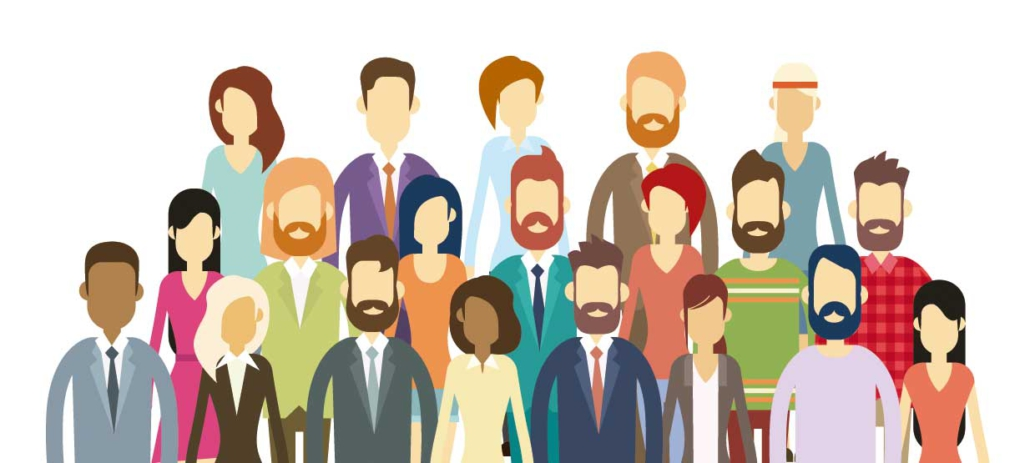 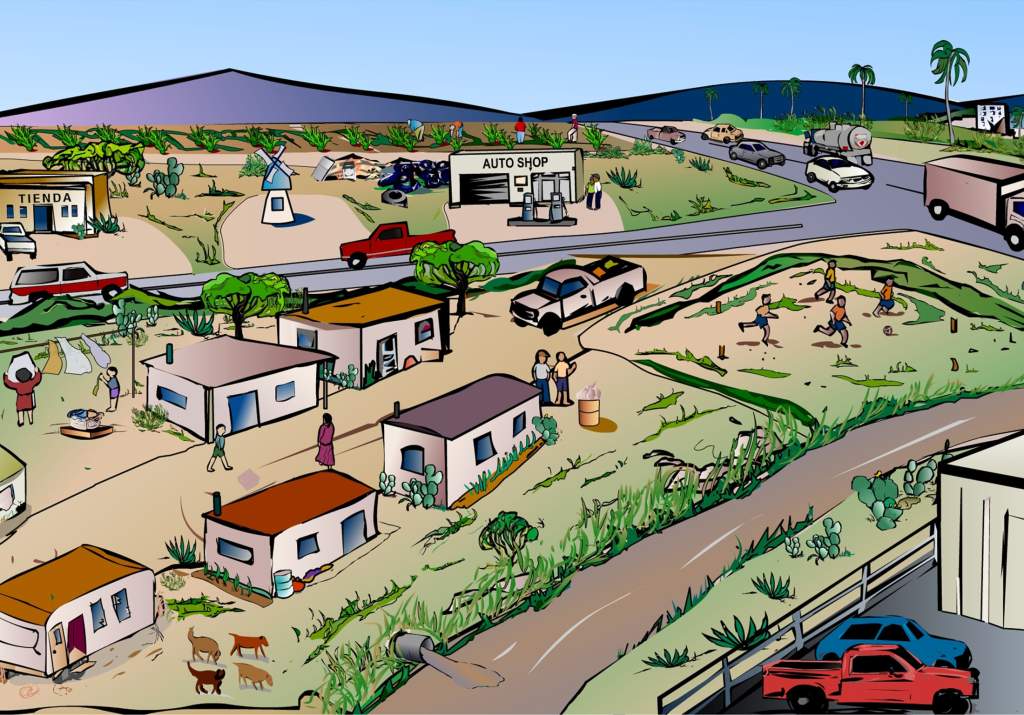 WHAT Do they do?
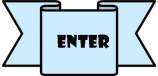 Occupations
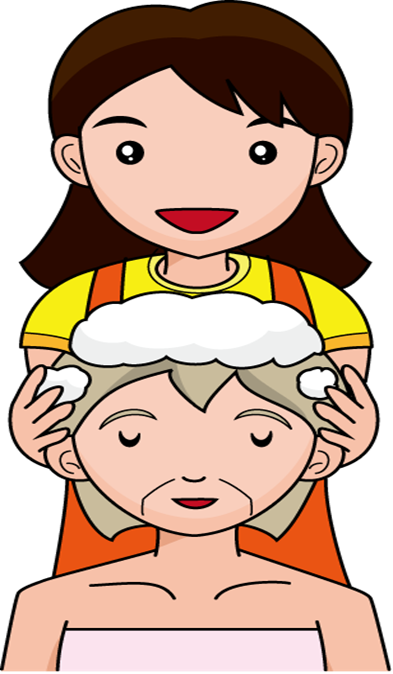 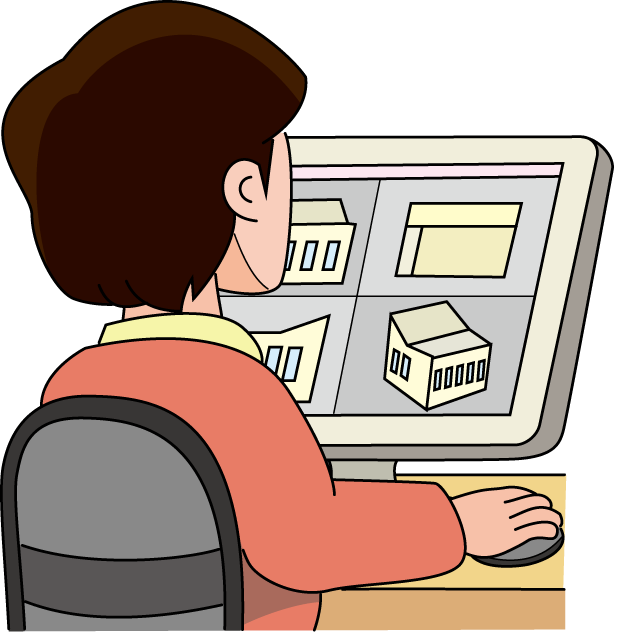 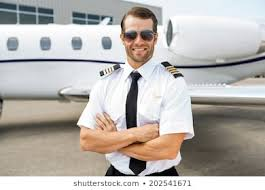 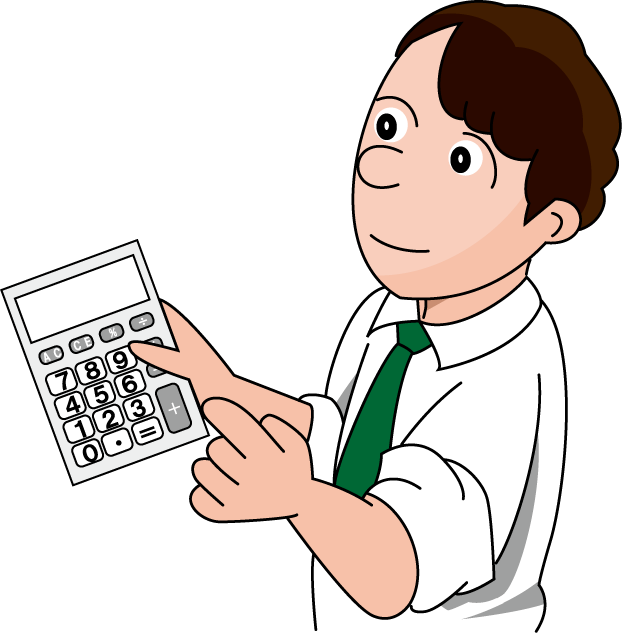 Occupations
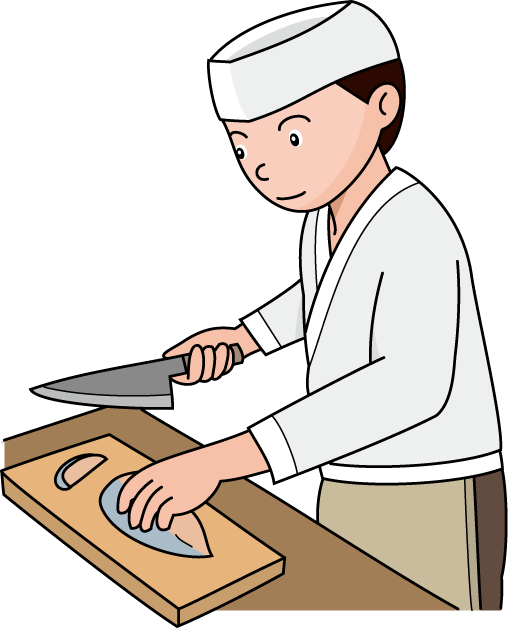 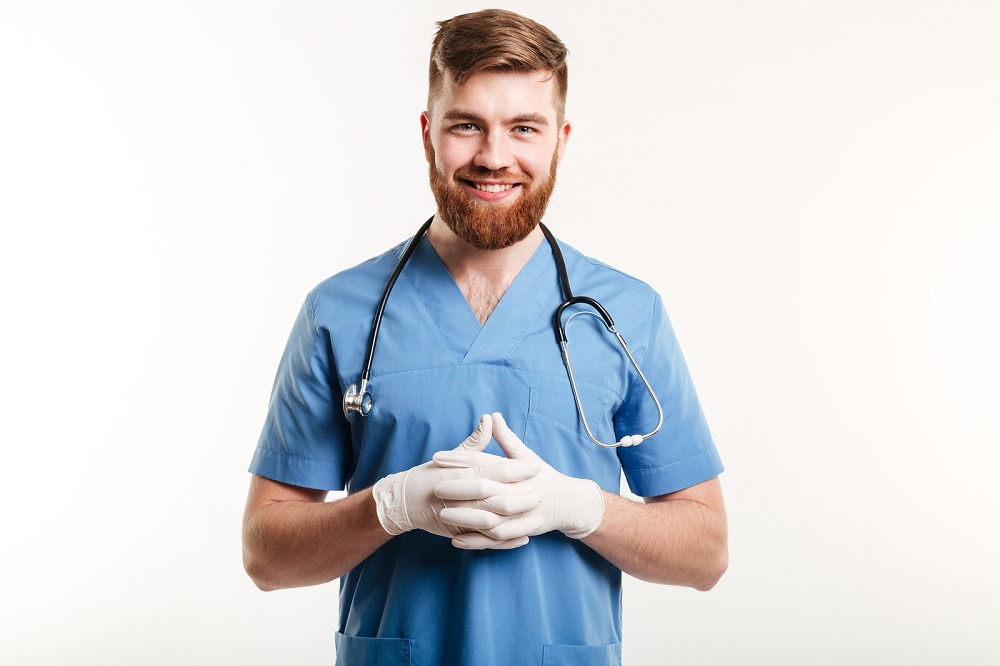 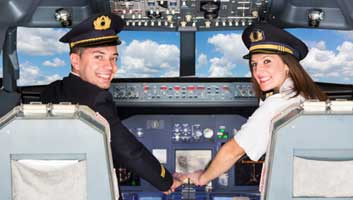 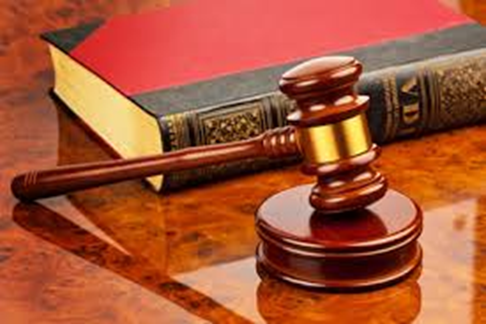 Occupations
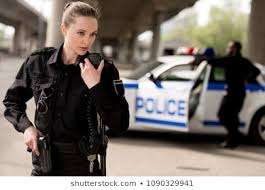 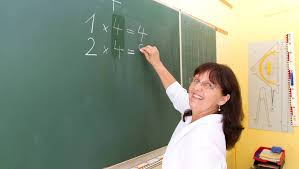 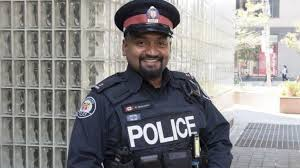 Occupations
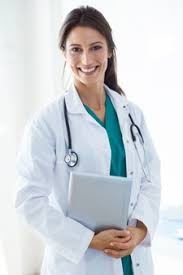 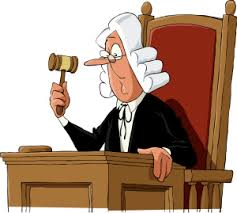 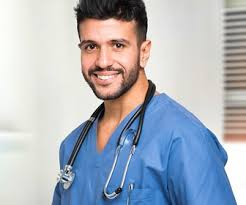 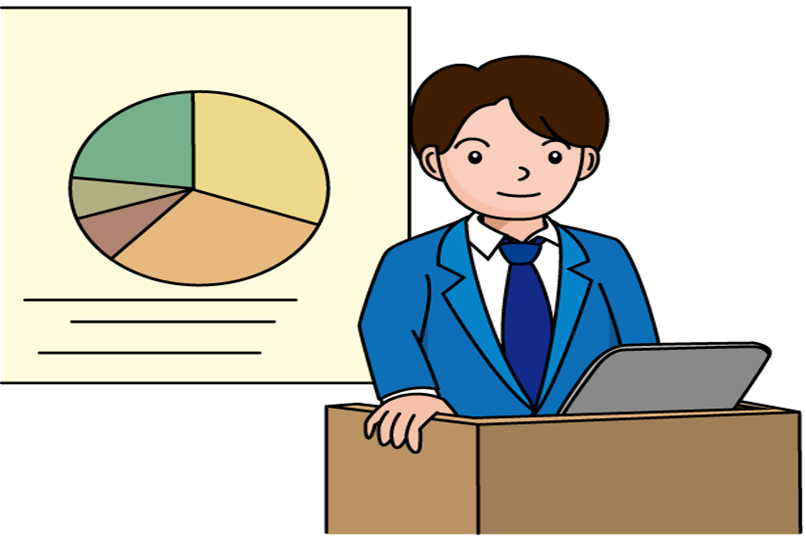 What’s his job?
GREAT
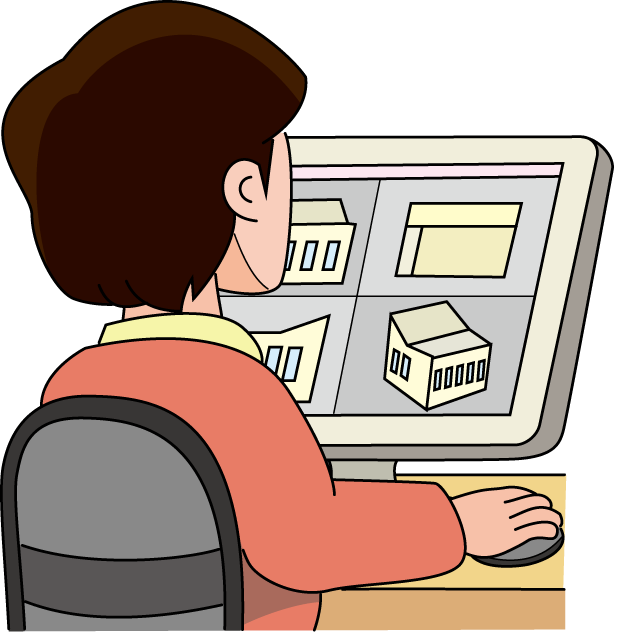 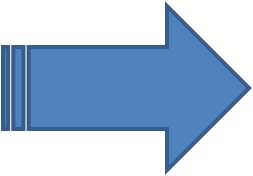 He’s an artist.
He’s an architect.
He’s an actor.
What are their jobs?
GREAT
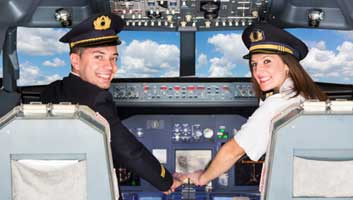 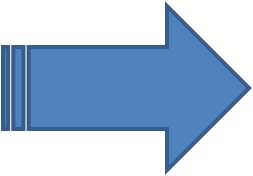 They are nurses.
They are pilots.
They are teachers.
What’s his job?
GREAT
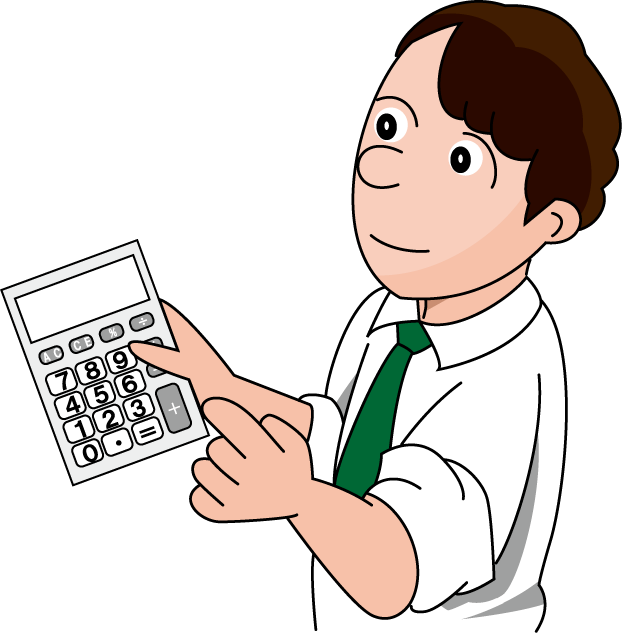 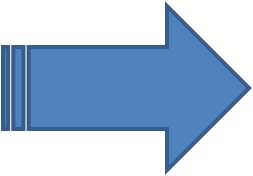 He’s a doctor.
He’s a teacher.
He’s an accountant.
What’s her job?
GREAT
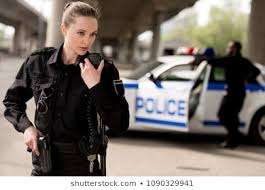 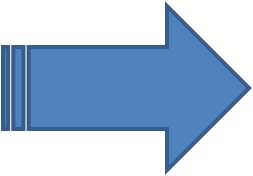 She’s a teacher.
She’s a policewoman.
She’s a nurse.
What’s his job?
GREAT
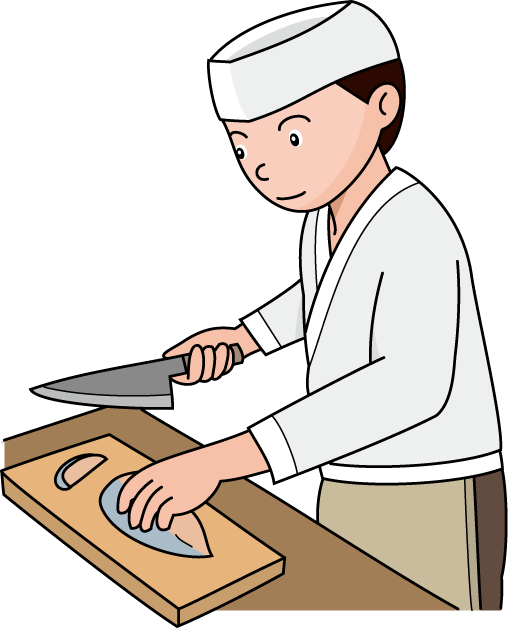 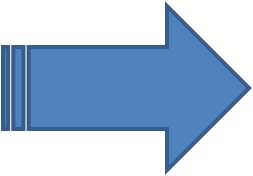 He’s a doctor.
He’s a chef.
He’s a nurse.
What’s her job?
GREAT
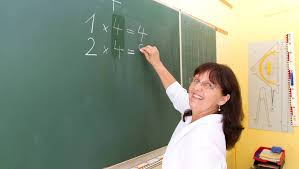 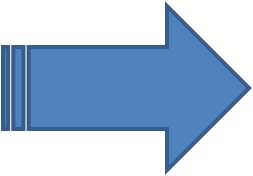 She’s a teacher.
She’s a secretary.
She’s a doctor.
What’s his job?
GREAT
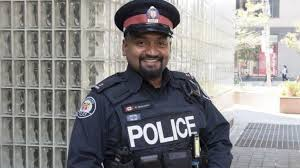 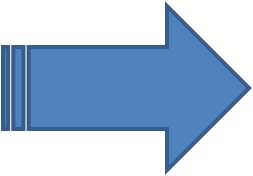 He’s a teacher.
He’s a judge.
He’s a policeman.
What’s her job?
GREAT
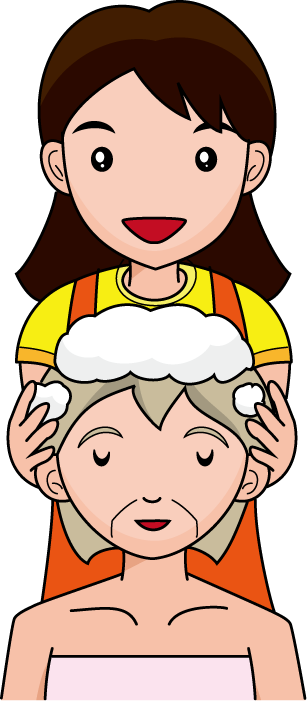 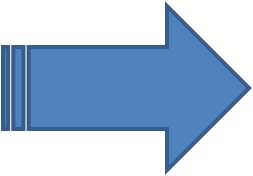 She’s a teacher.
She’s a nurse.
She’s a hairdresser.
What are their jobs?
GREAT
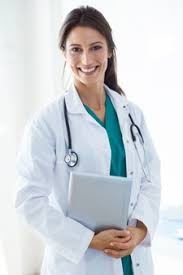 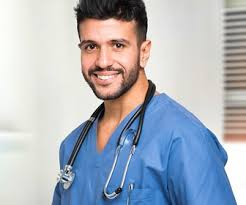 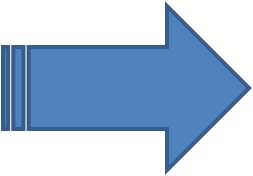 They are doctors.
They are pilots.
They are teachers.
What’s her job?
GREAT
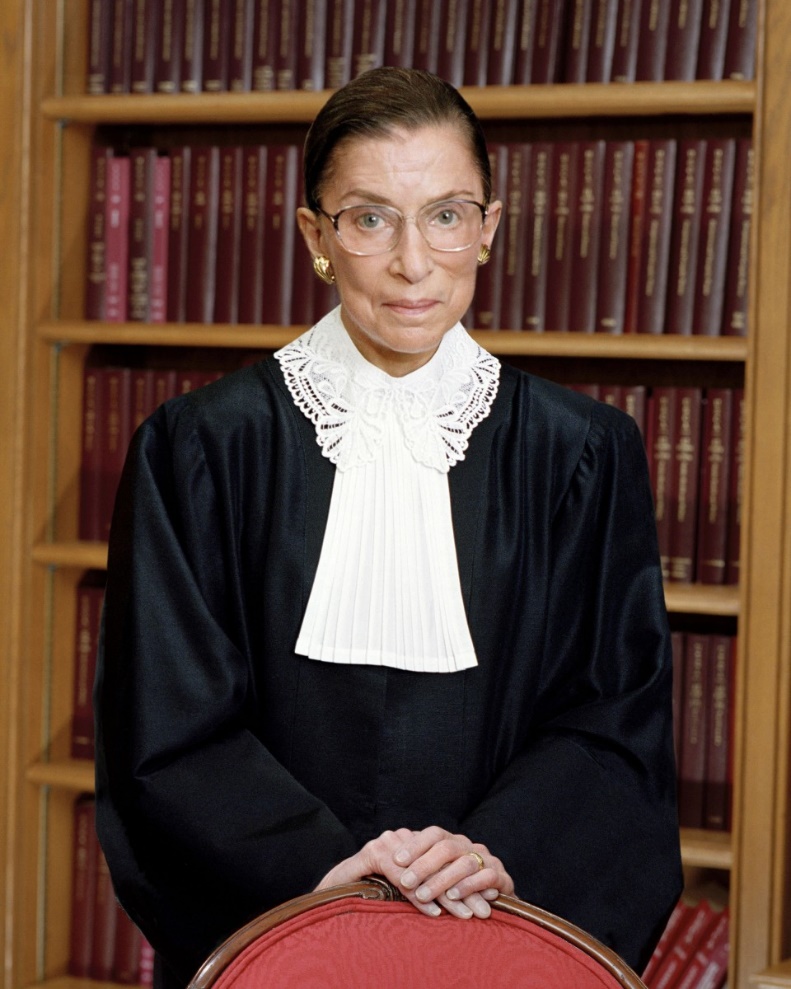 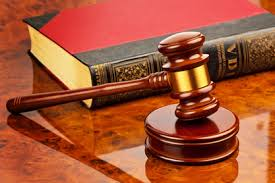 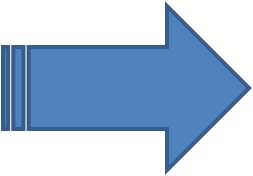 She’s a doctor.
She’s a judge.
She’s a teacher.
What’s his job?
GREAT
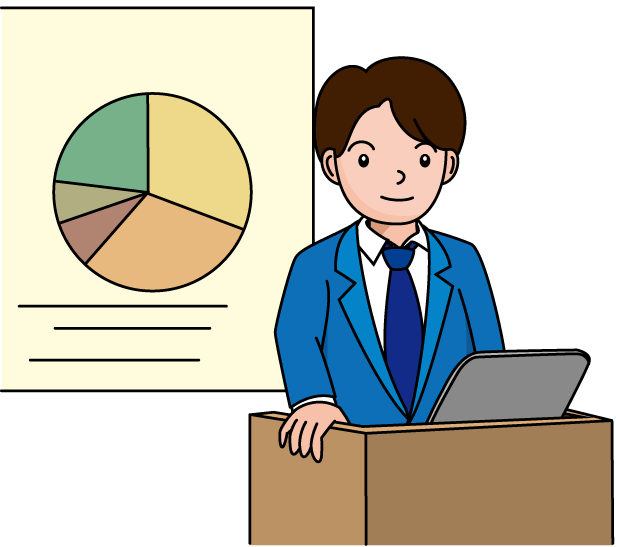 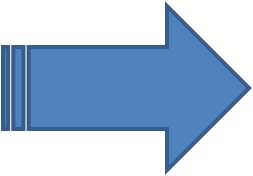 He’s a hairdresser.
He’s a judge.
He’s a professor.
What’s his job?
GREAT
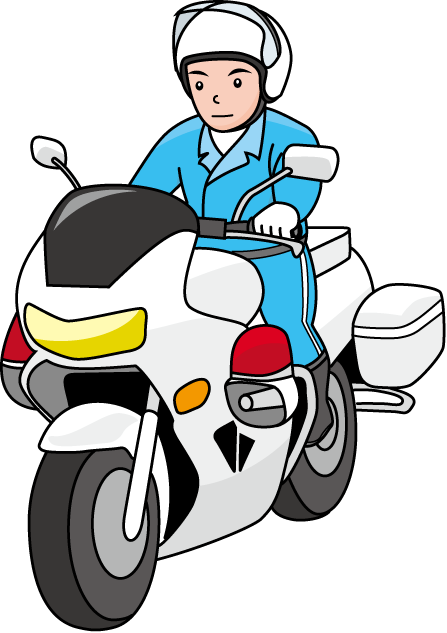 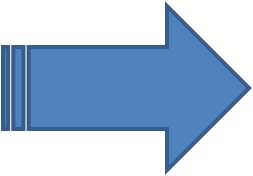 He’s a nurse.
He’s a policeman.
He’s a teacher.
What’s his job?
GREAT
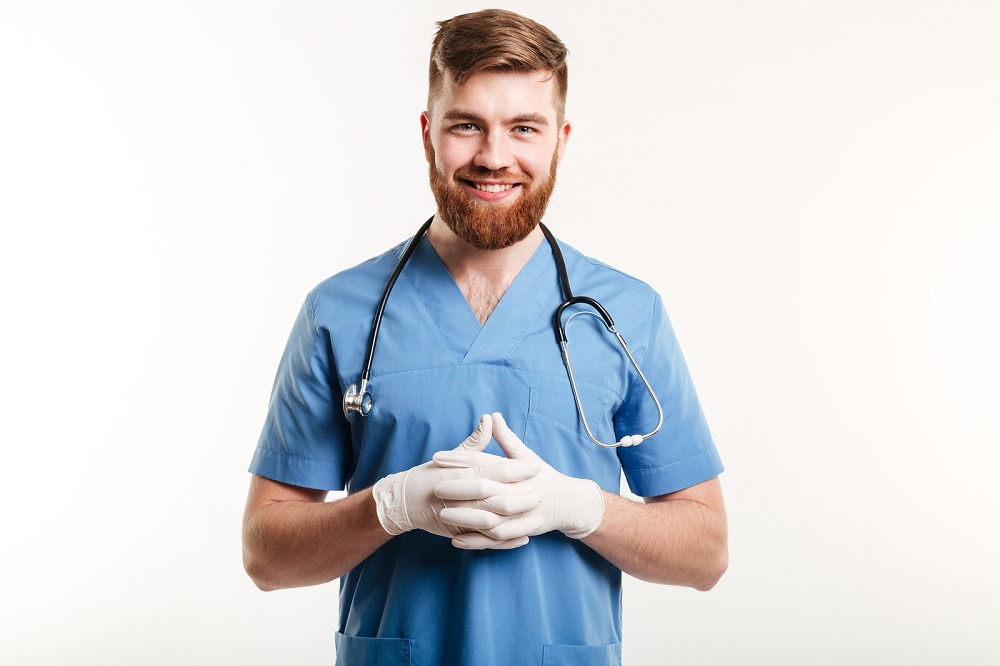 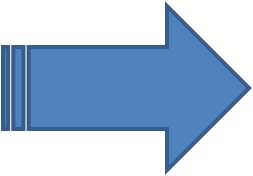 He’s a lawyer.
He’s a policeman.
He’s a nurse.
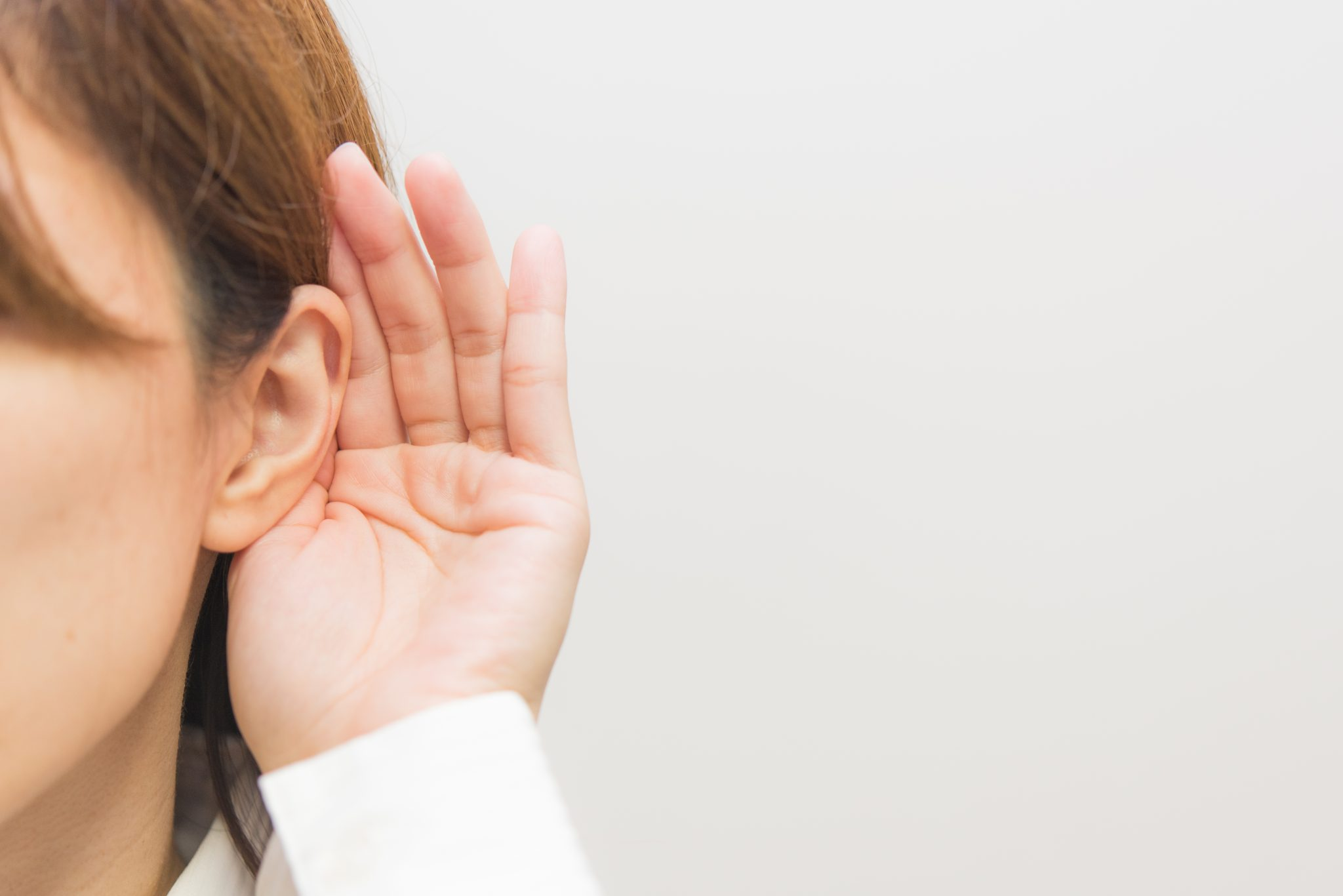 Speak up!
Video Taping Activity
Make a 30 second interview clip about 3 people.

Choose 3 people.
Ask them:  
What is your job?
Where do you work?
Do you like your job?

Record the answers and share the interview with your family, friends and teacher.
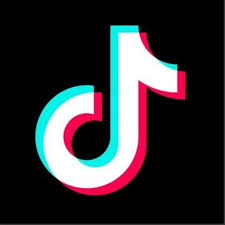 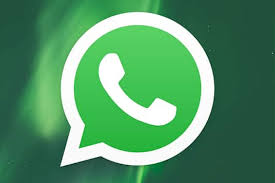 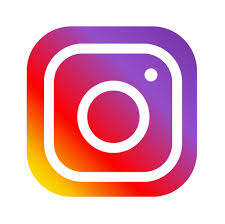 Self Assessment
Watch your recording and then fill in the table.
Break
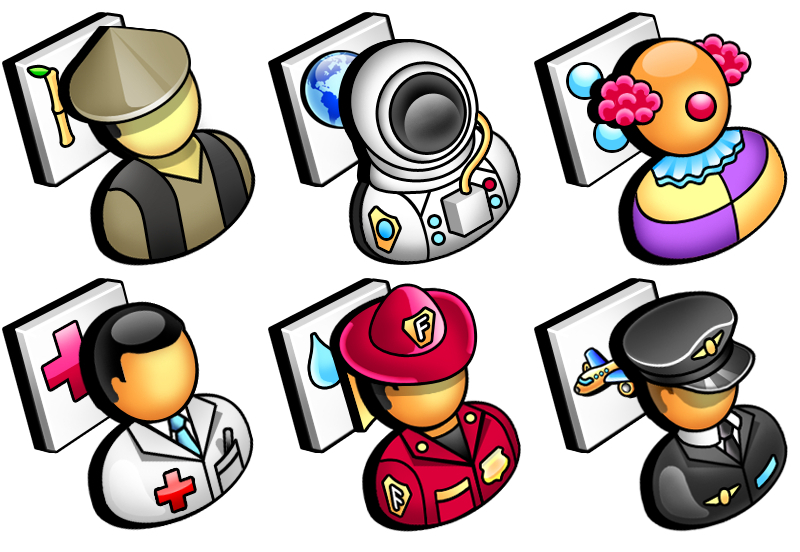 Jobs
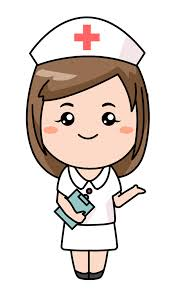 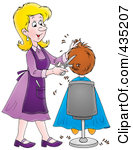 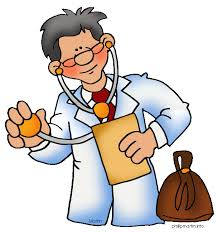 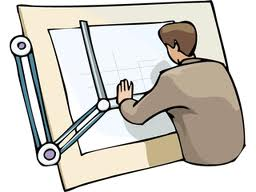 doctor
hairdresser
nurse
architect
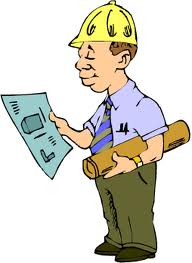 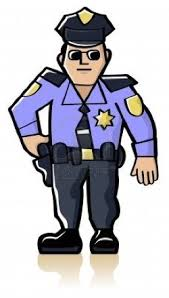 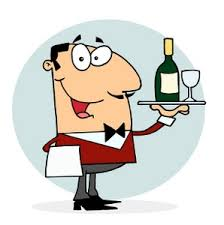 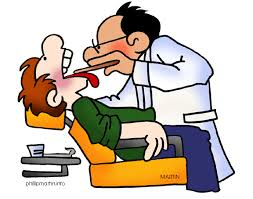 engineer
dentist
waiter
policeman
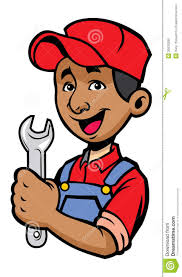 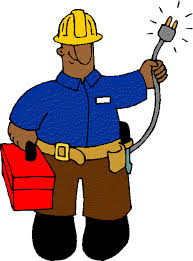 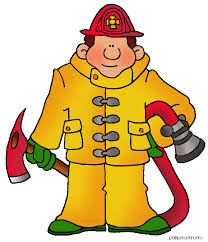 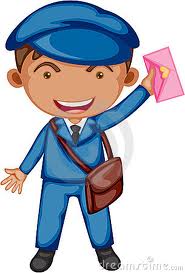 postman
electrician
fireman
mechanic
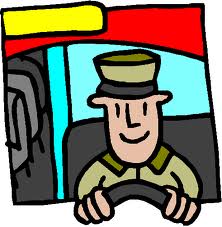 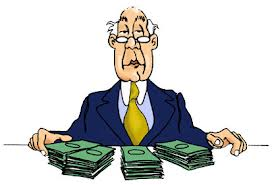 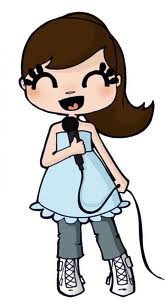 singer
accountant
bus driver
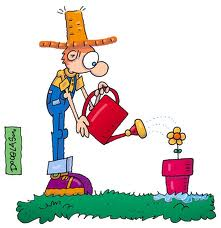 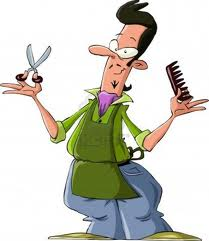 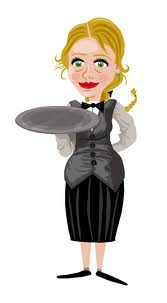 waitress
hairdresser
gardner
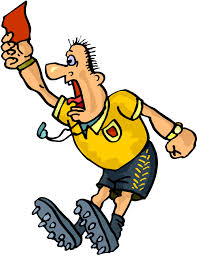 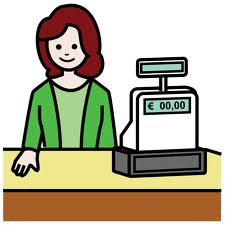 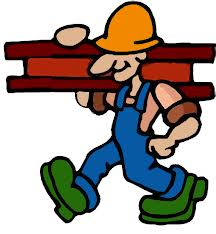 referee
cashier
workman
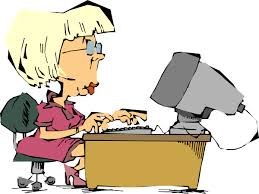 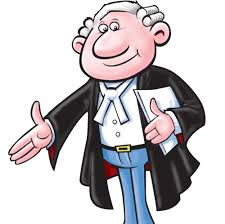 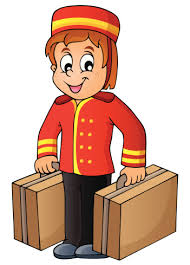 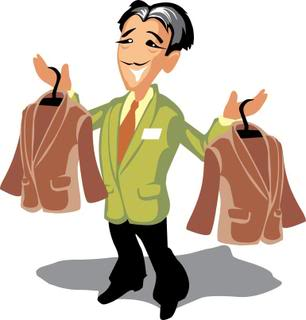 sales person
bell boy
lawyer
secretary
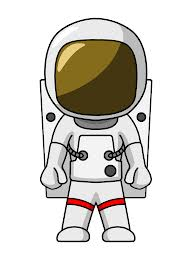 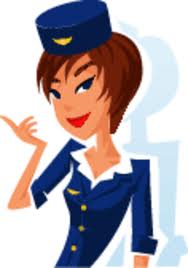 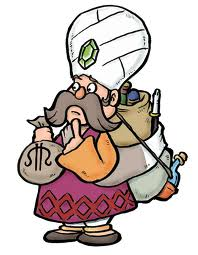 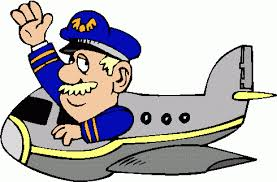 pilot
merchant
astronaut
flight attendant
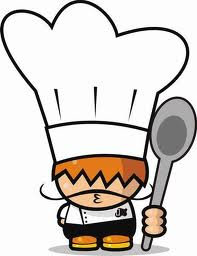 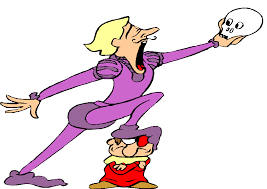 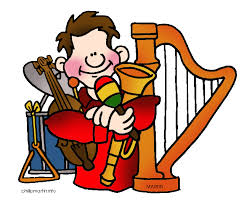 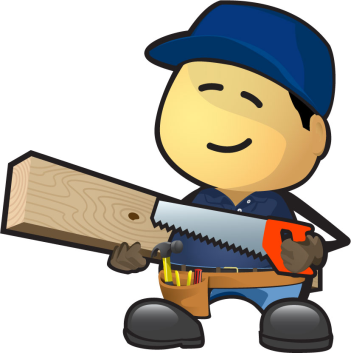 carpenter
chef
musician
actor
Who….?
takes you to Paris?
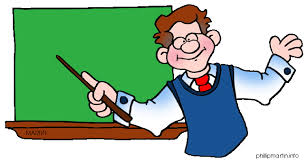 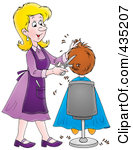 catches a thief
cuts your hair
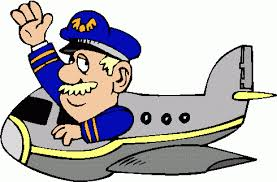 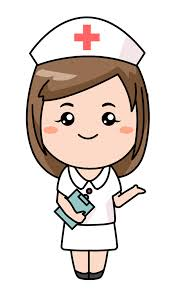 teaches in a school
helps sick people
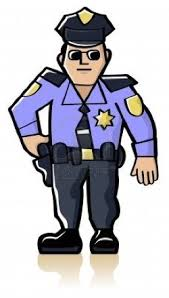 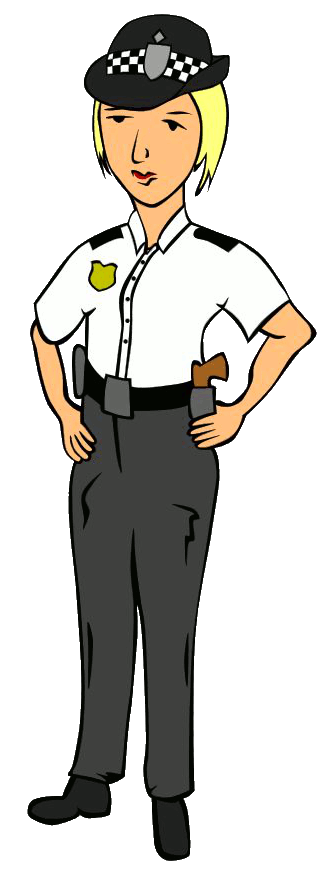 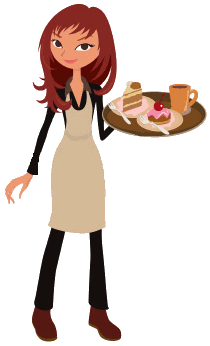 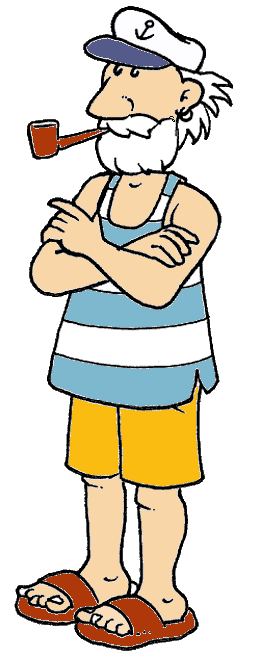 PICTIONARY
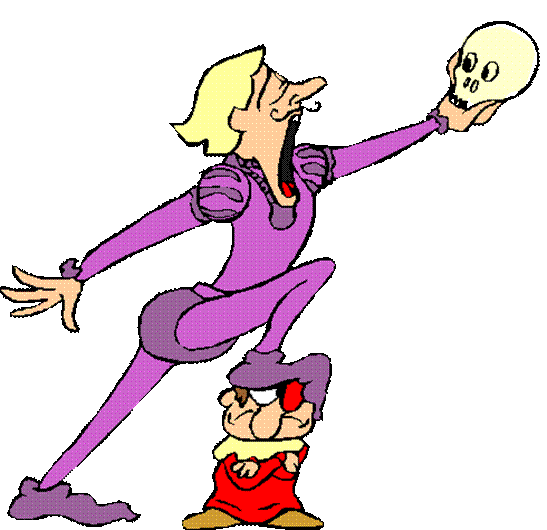 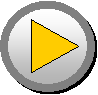 actor
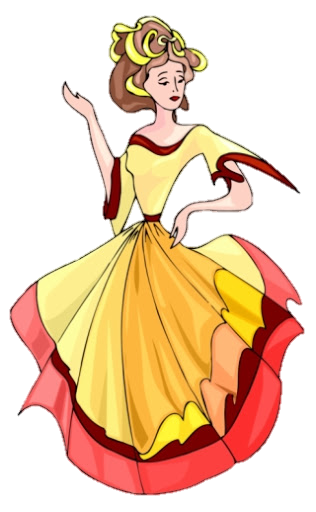 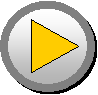 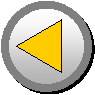 actress
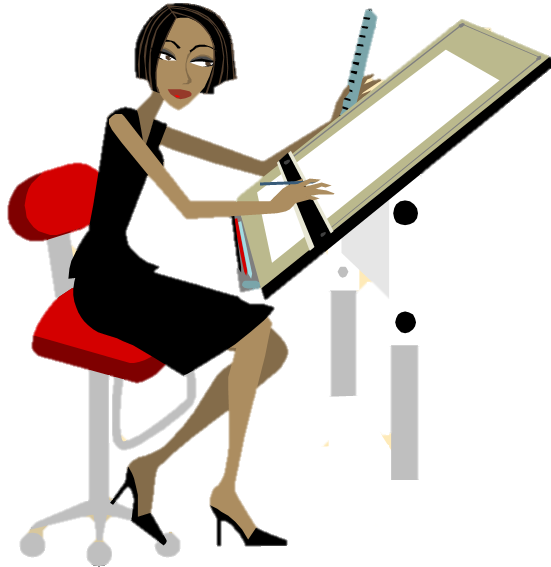 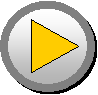 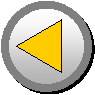 architect
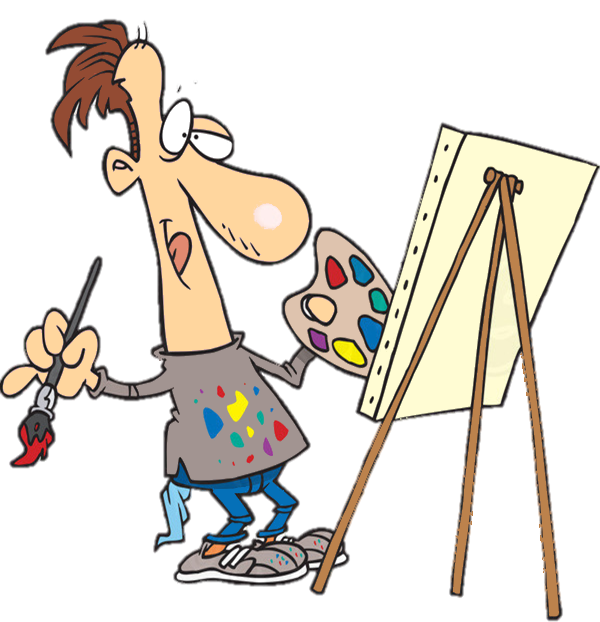 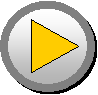 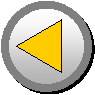 artist
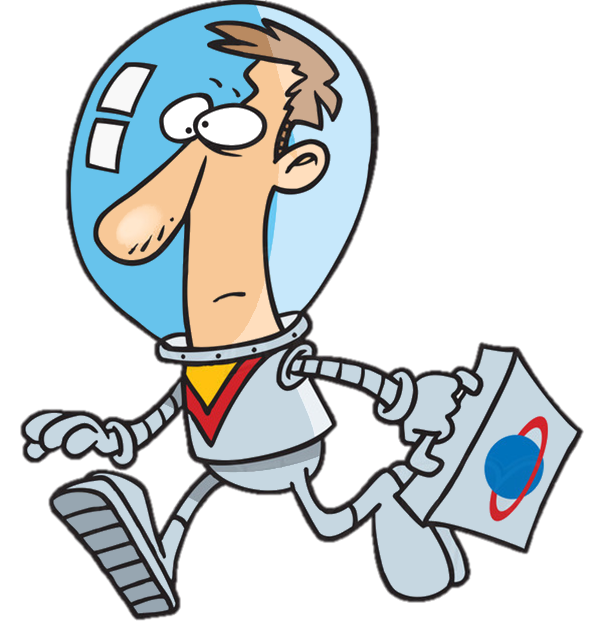 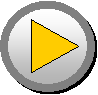 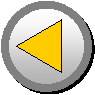 astronaut
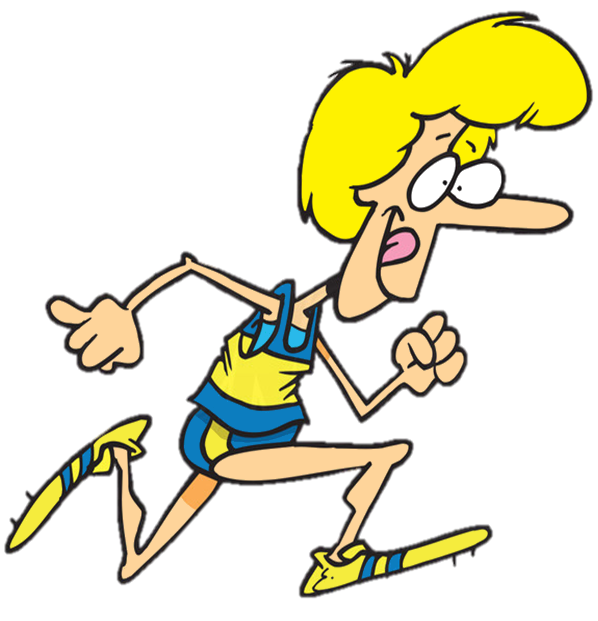 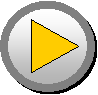 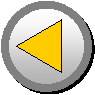 athlete
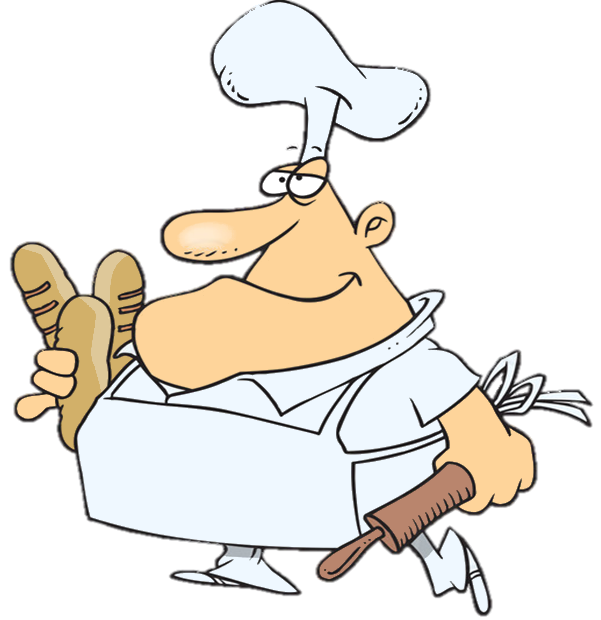 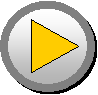 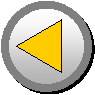 baker
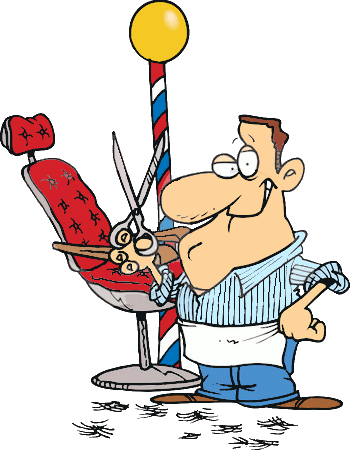 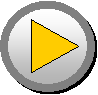 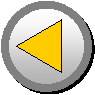 barber
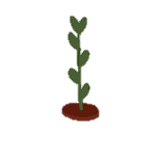 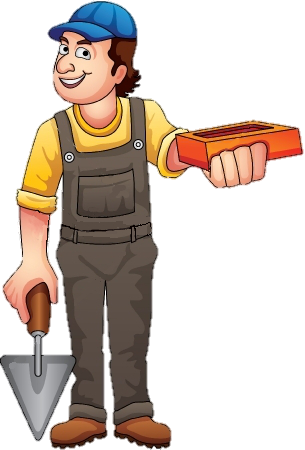 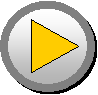 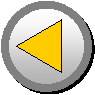 gardner
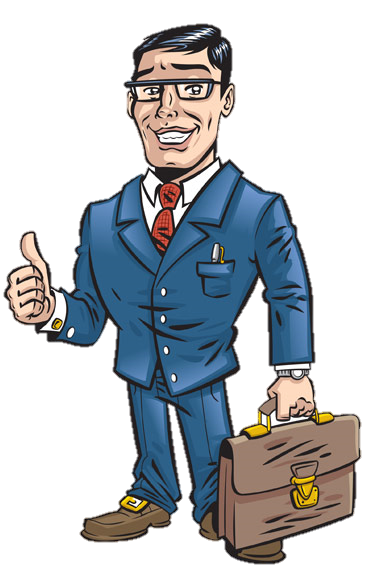 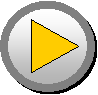 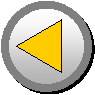 businessman
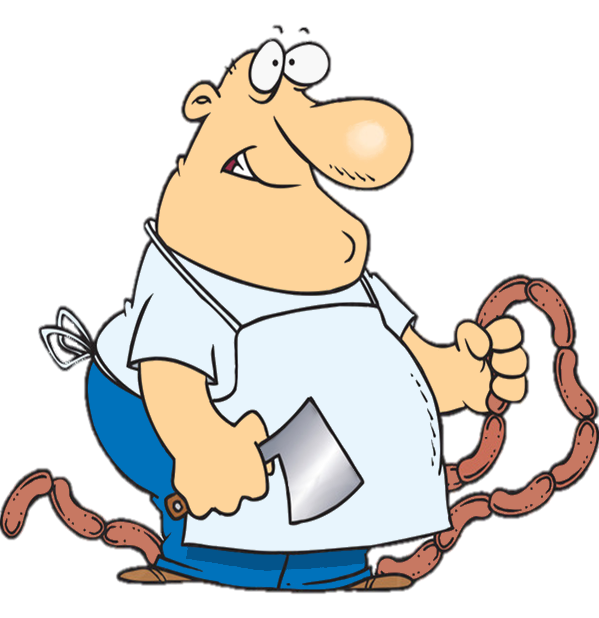 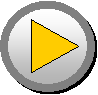 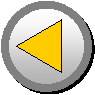 butcher
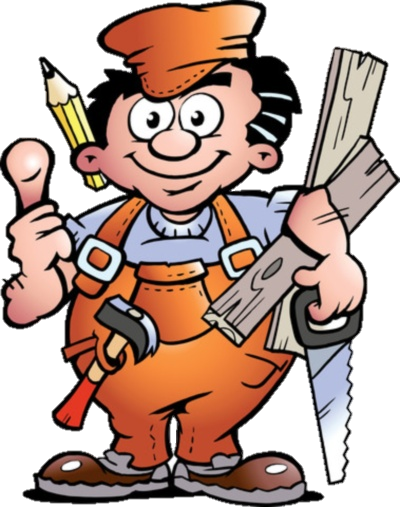 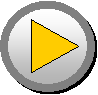 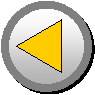 carpenter
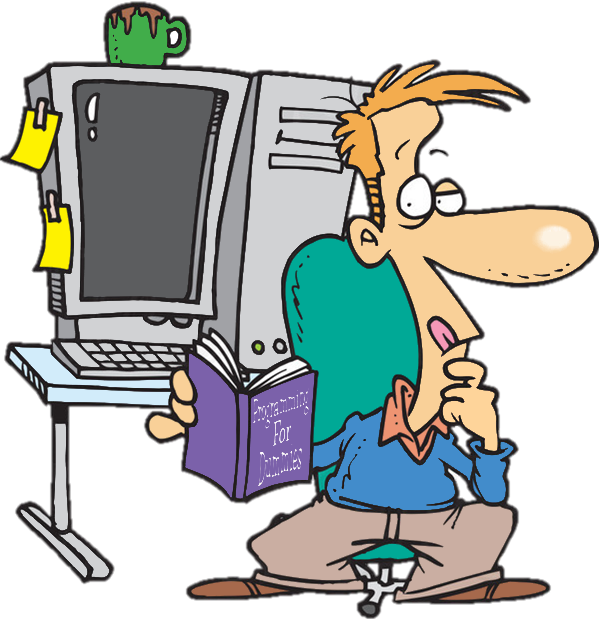 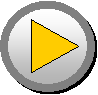 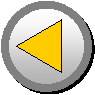 computer programmer
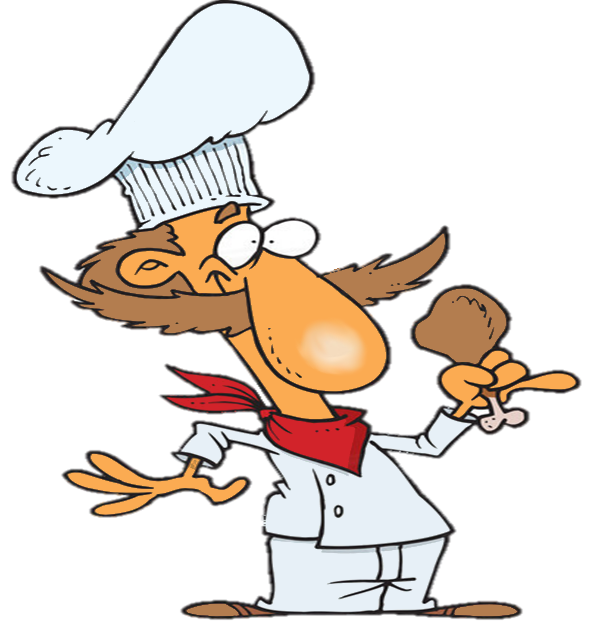 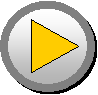 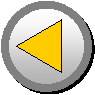 cook
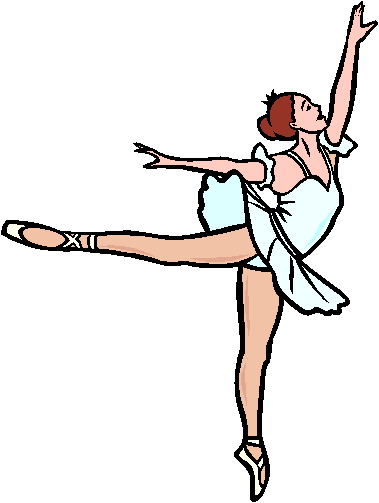 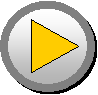 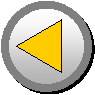 dancer
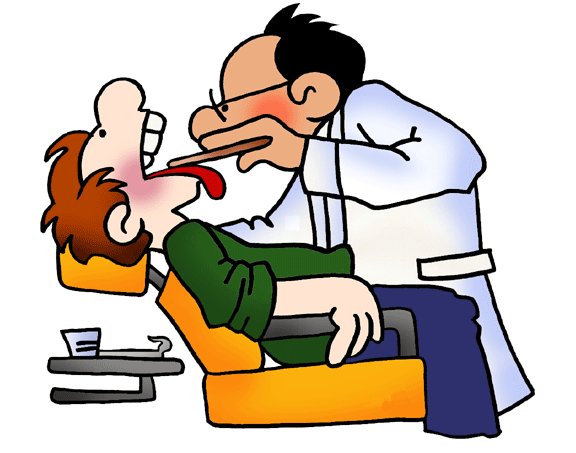 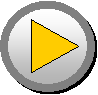 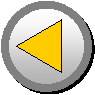 dentist
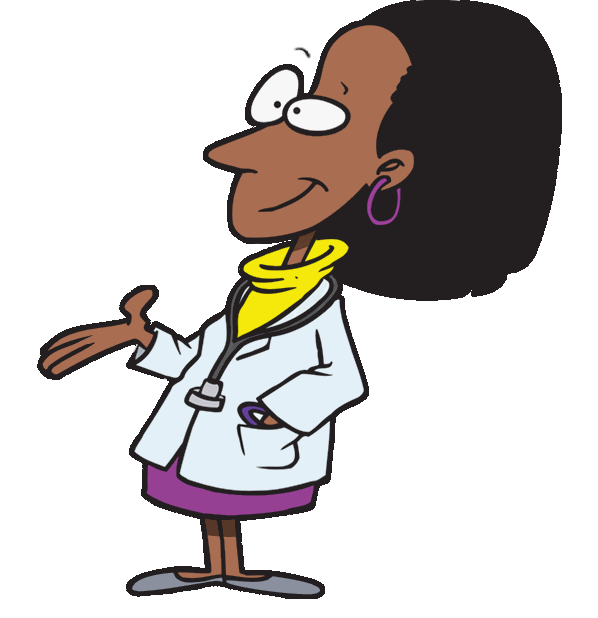 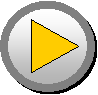 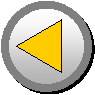 doctor
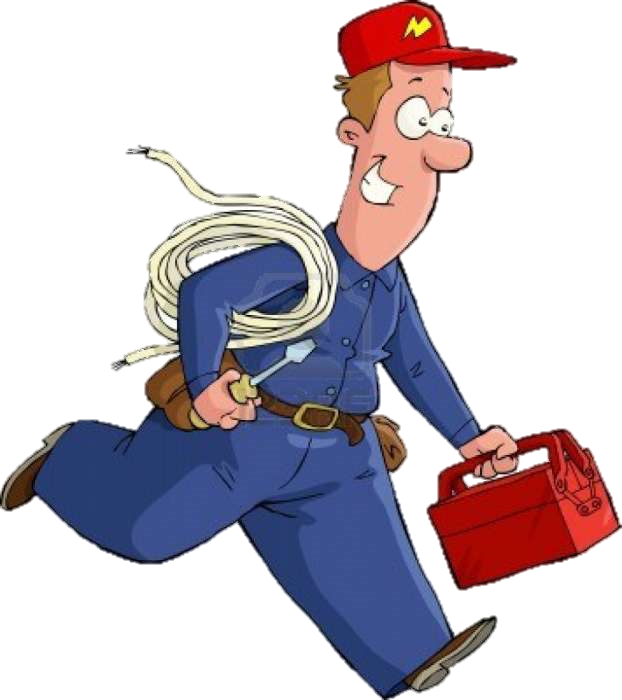 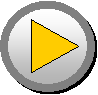 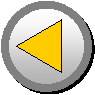 electrician
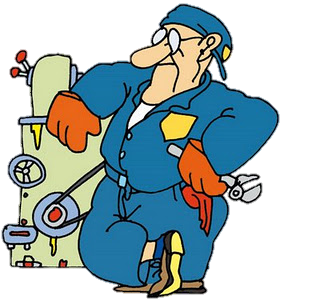 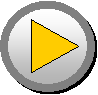 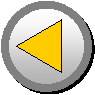 factory worker
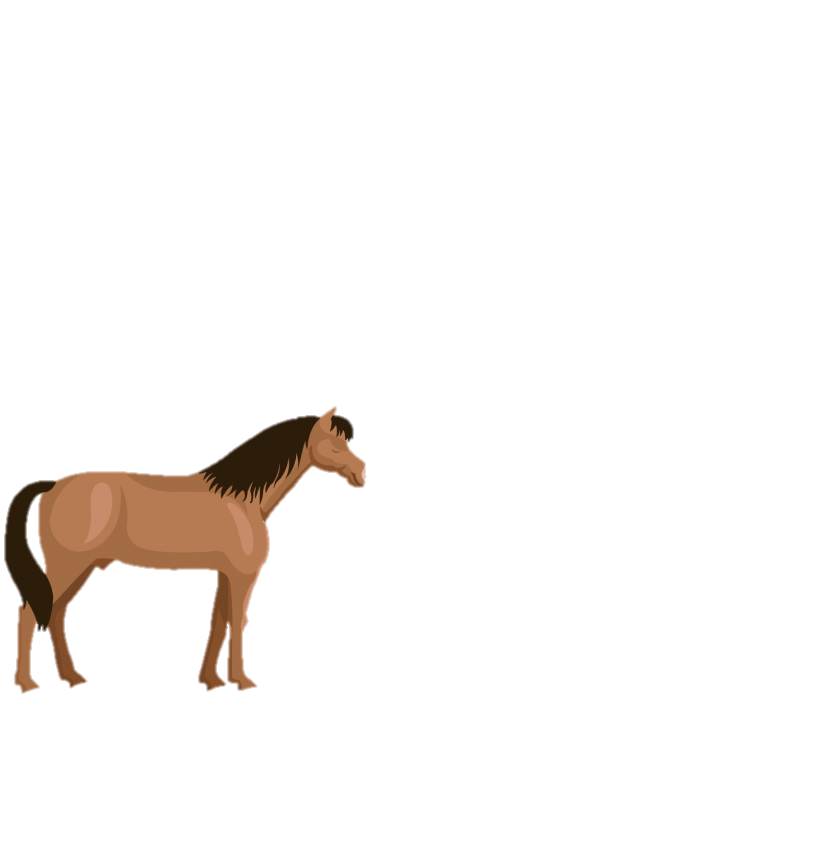 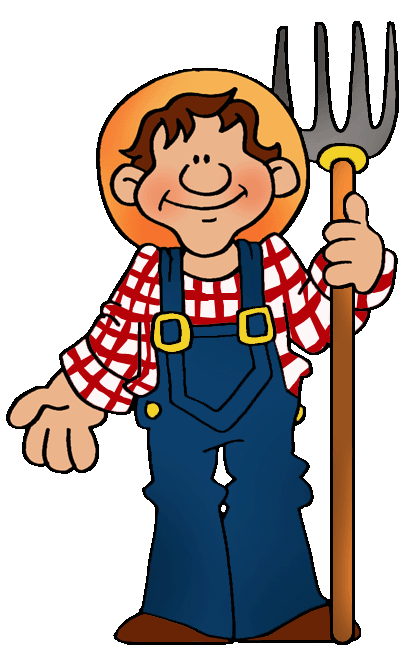 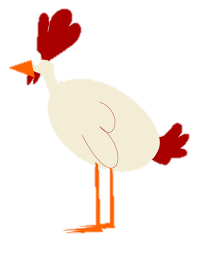 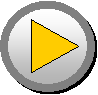 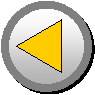 farmer
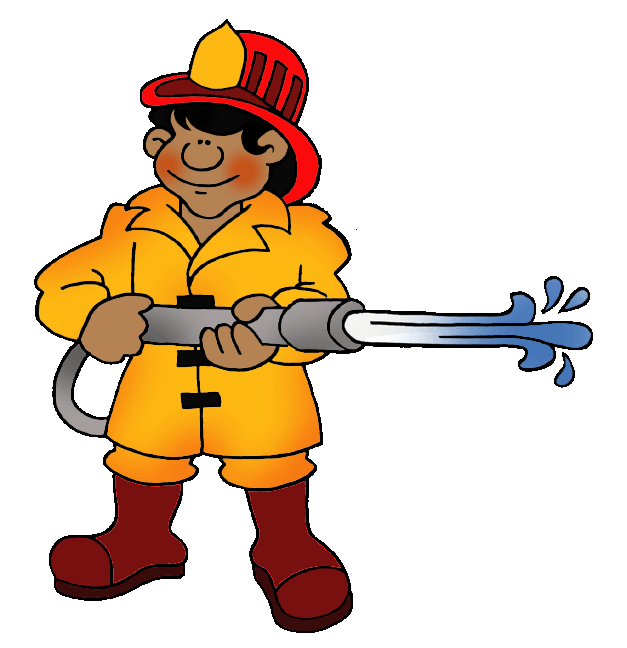 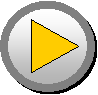 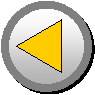 firefighter
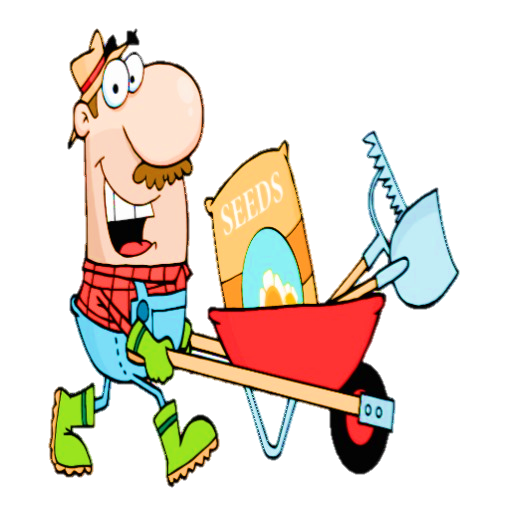 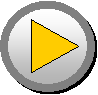 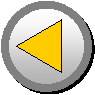 gardner
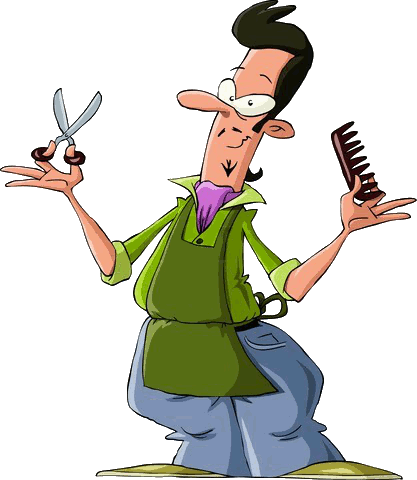 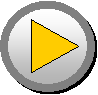 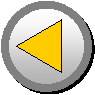 hairdresser
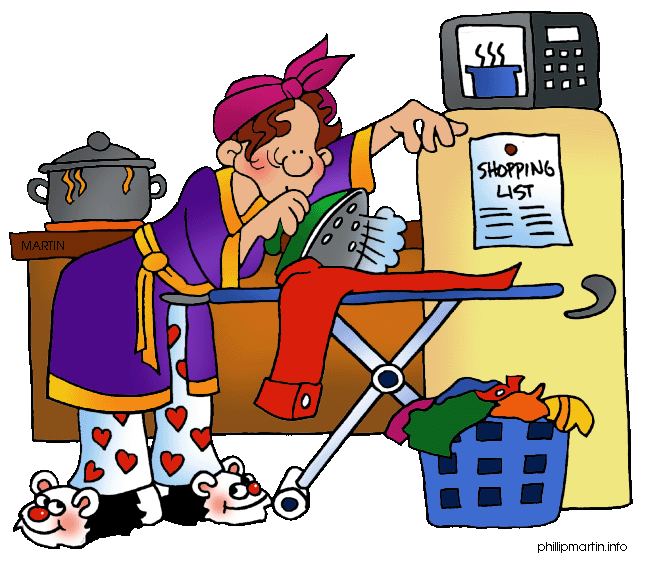 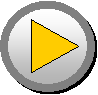 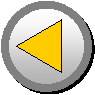 housewife
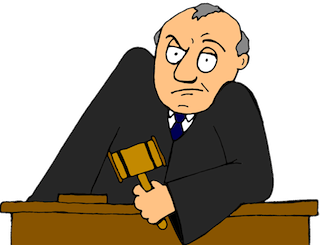 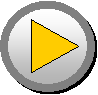 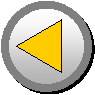 judge
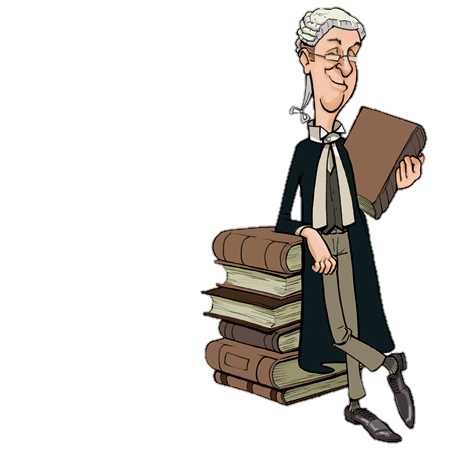 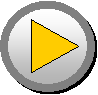 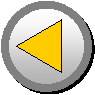 lawyer
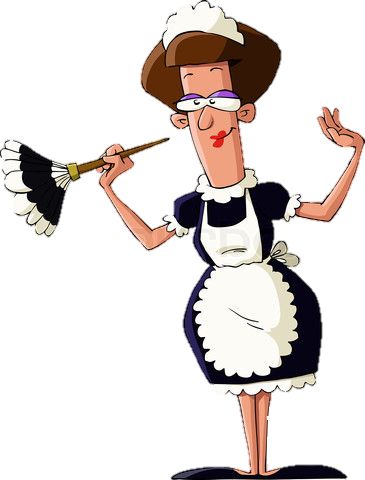 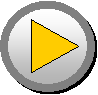 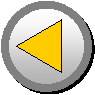 maid
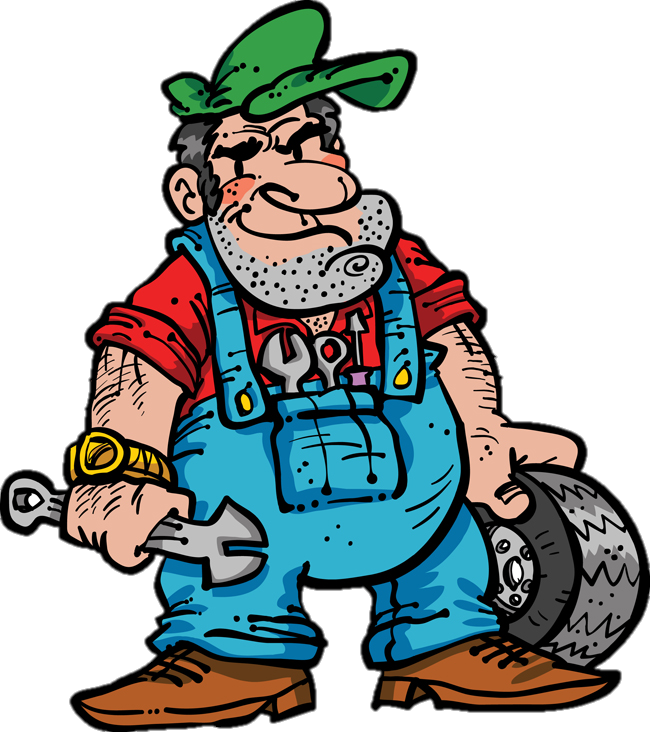 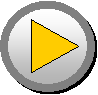 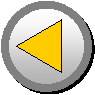 mechanic
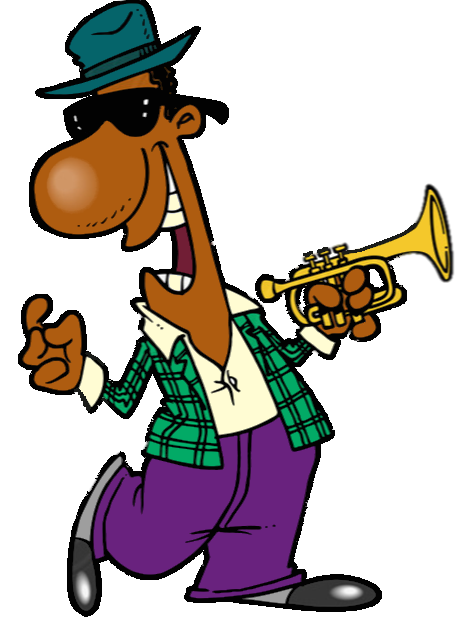 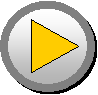 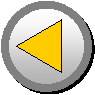 musician
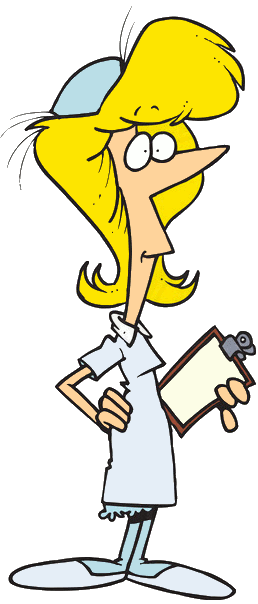 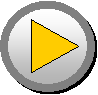 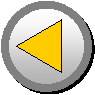 nurse
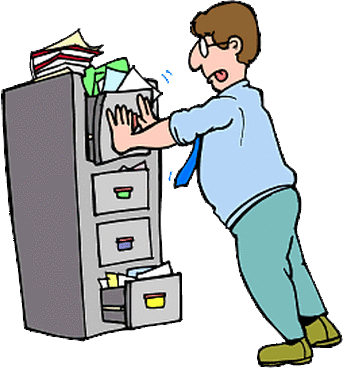 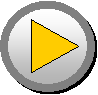 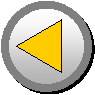 office worker
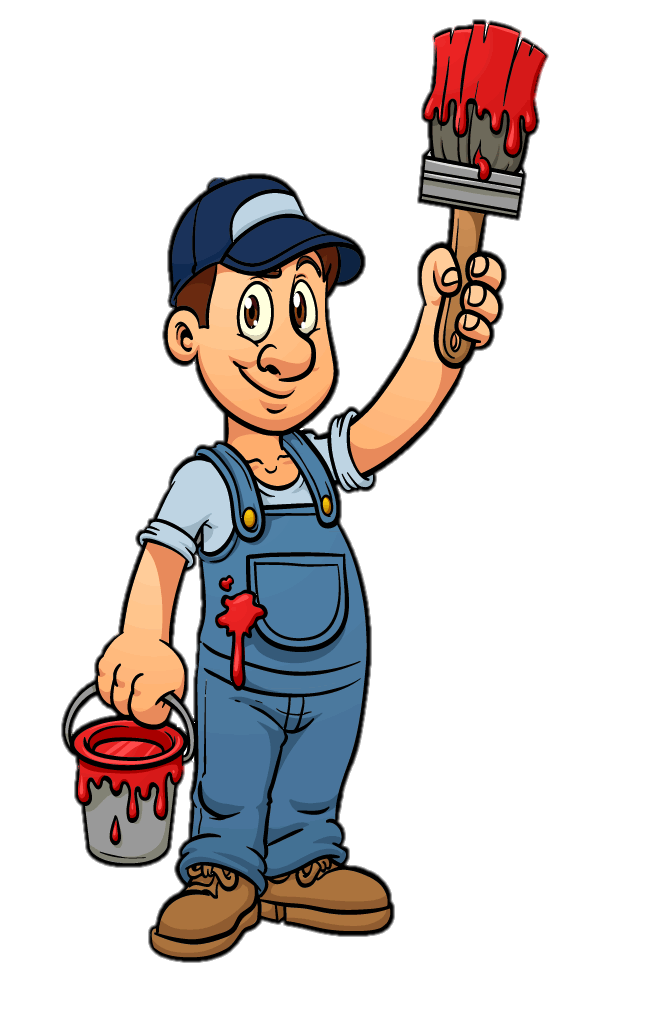 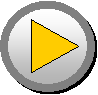 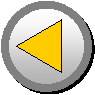 painter
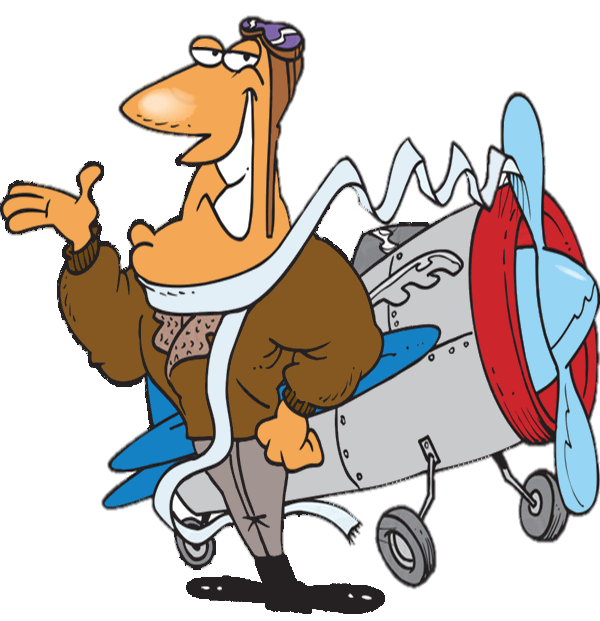 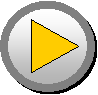 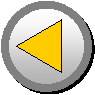 pilot
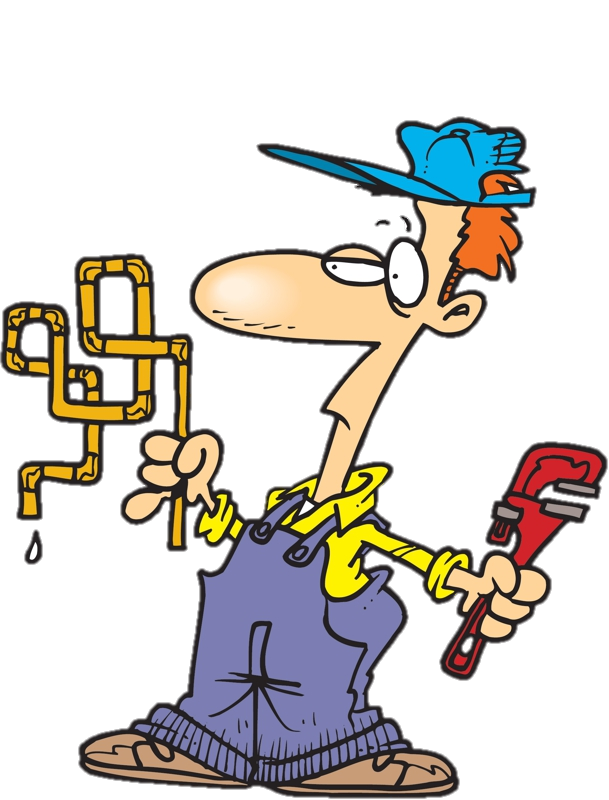 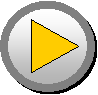 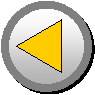 plumber
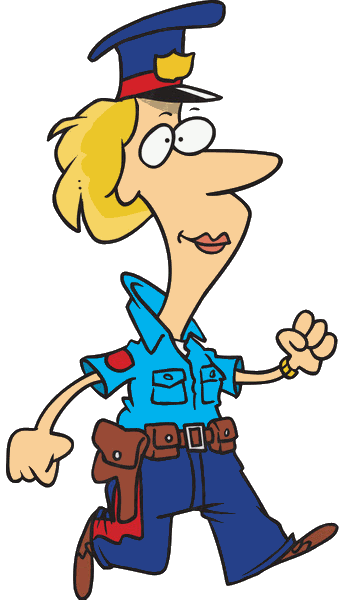 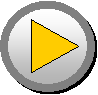 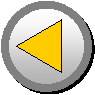 policewoman
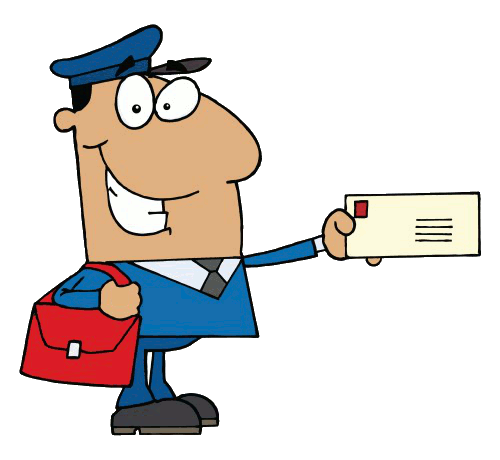 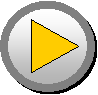 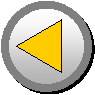 postman
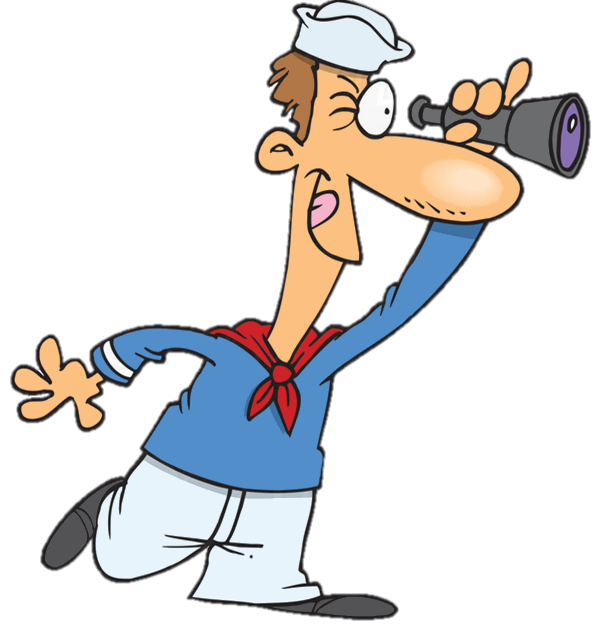 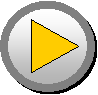 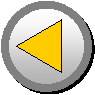 sailor
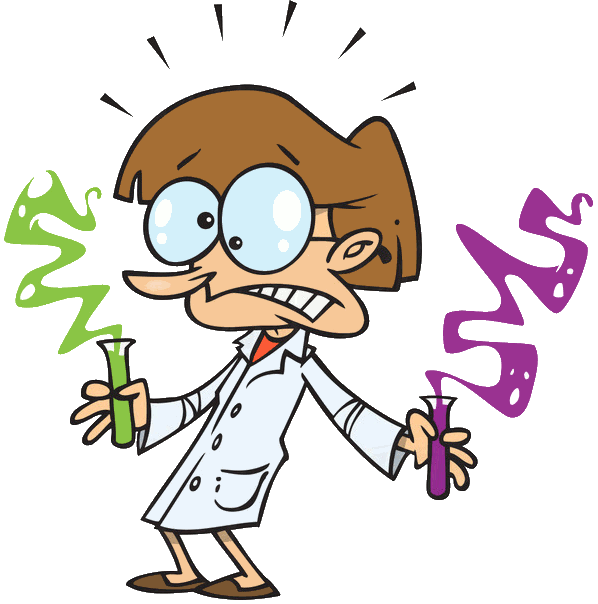 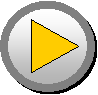 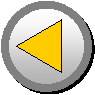 scientist
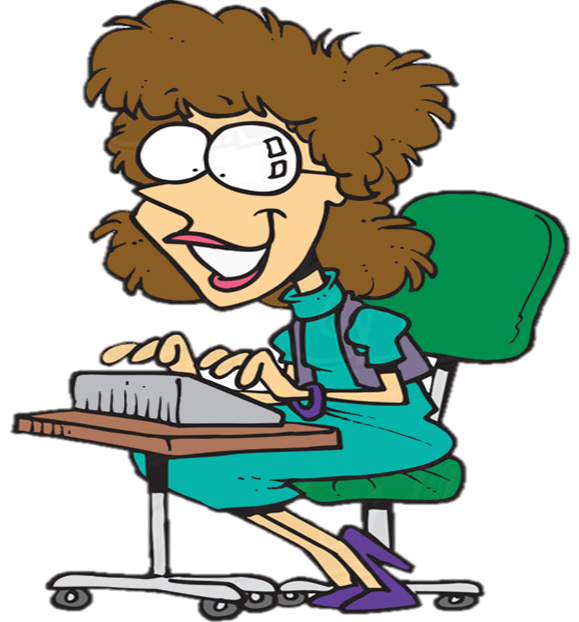 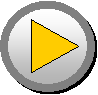 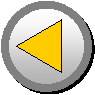 secretary
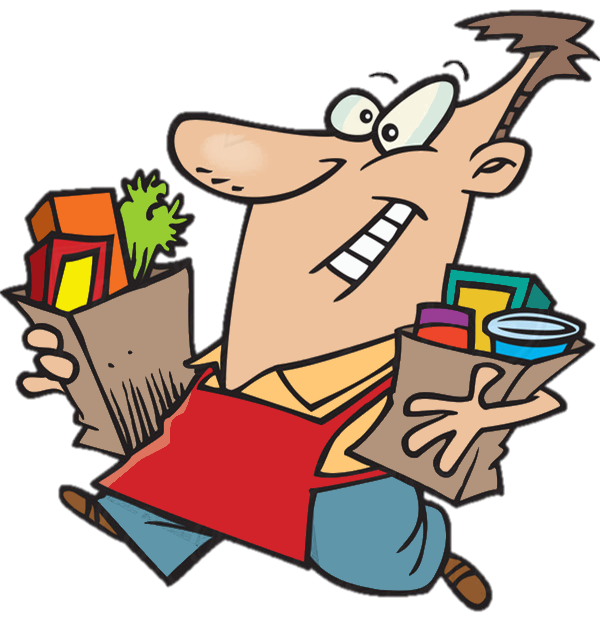 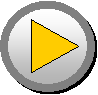 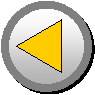 shop assistant
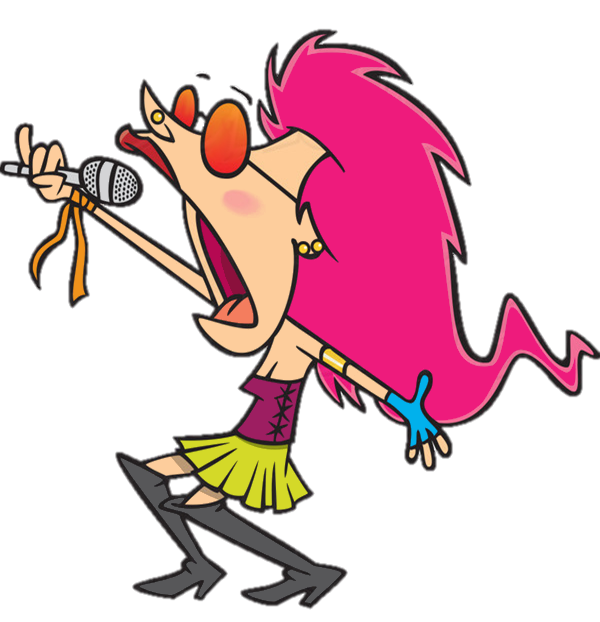 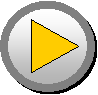 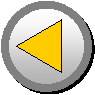 singer
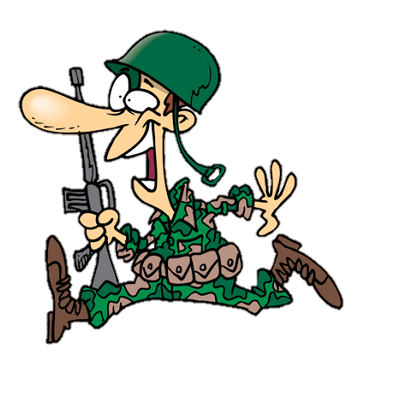 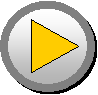 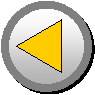 soldier
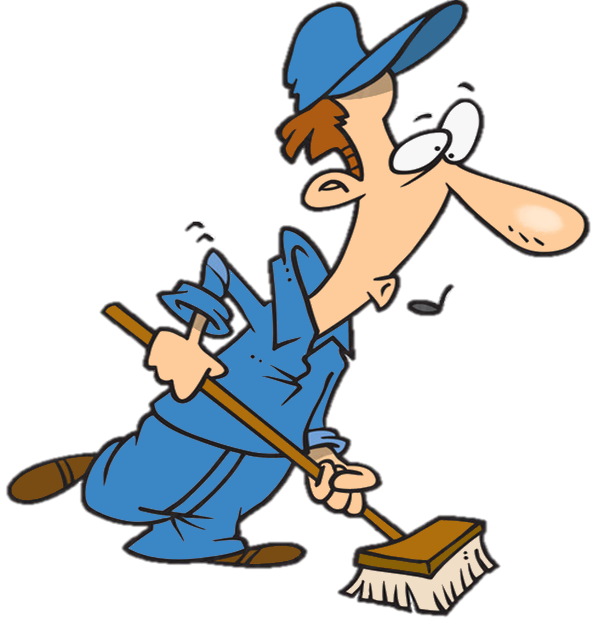 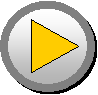 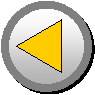 street sweeper
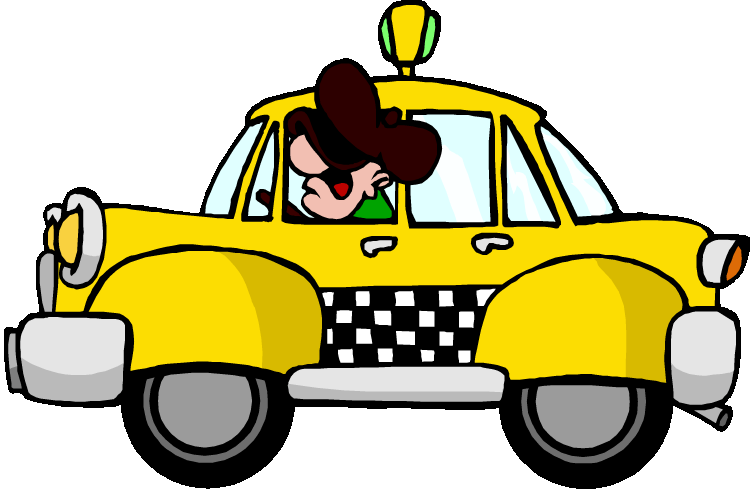 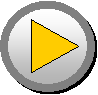 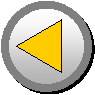 taxi driver
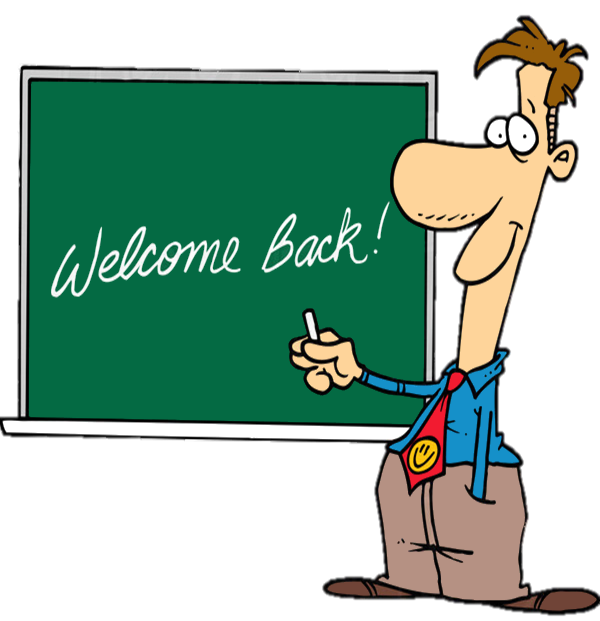 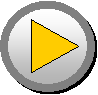 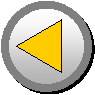 teacher
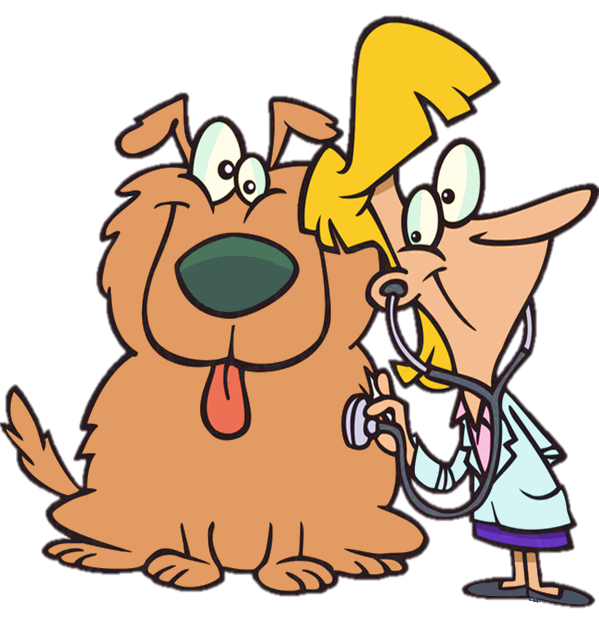 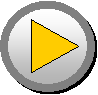 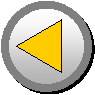 vet
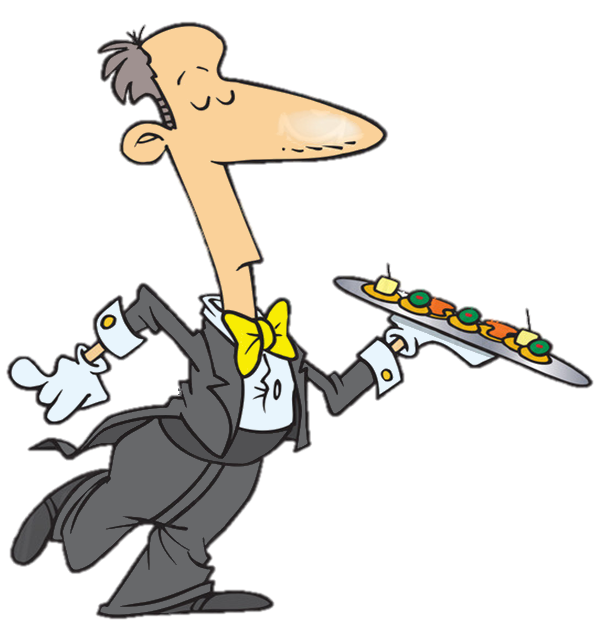 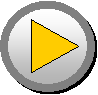 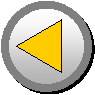 waiter
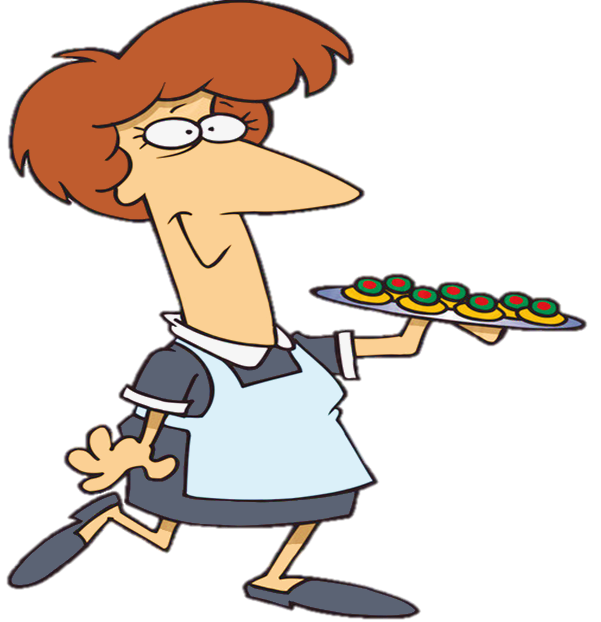 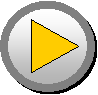 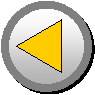 waitress
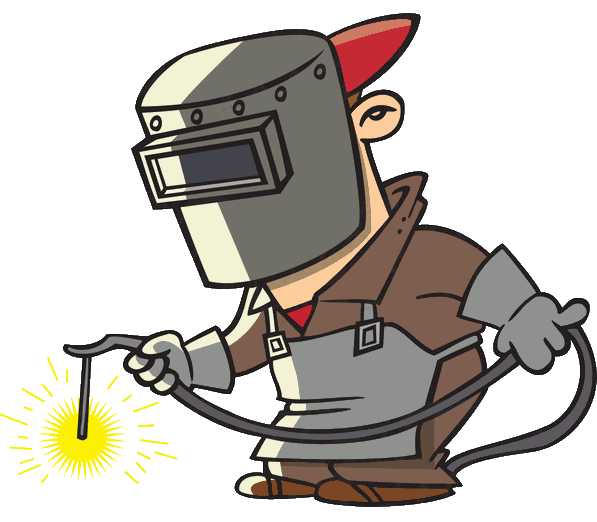 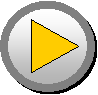 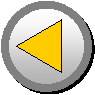 welder
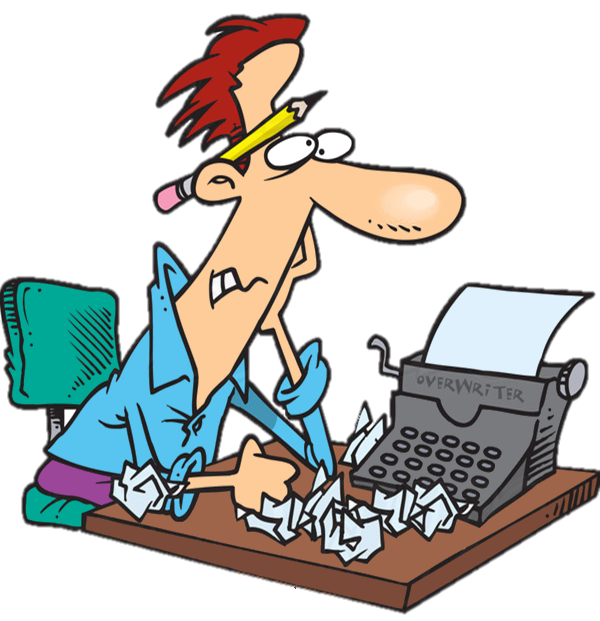 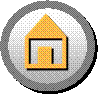 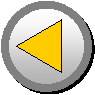 writer
Now you can…
understand basic information about common occupations, especially if articulated clearly and supported by pictures

use words from Band II in the context of occupations
Occupations
English- Speaking
Teacher: Rivka Rosenberg
שימוש ביצירות מוגנות בזכויות יוצרים ואיתור בעלי זכויות
השימוש ביצירות במהלך שידור זה נעשה לפי סעיף 27א לחוק זכות יוצרים, תשס"ח-2007. אם הינך בעל הזכויות באחת היצירות, באפשרותך לבקש מאיתנו לחדול מהשימוש ביצירה, זאת באמצעות פנייה לדוא"ל rights@education.gov.il